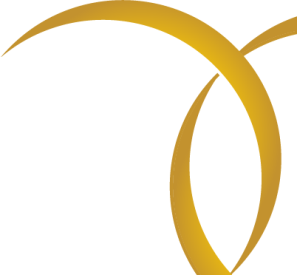 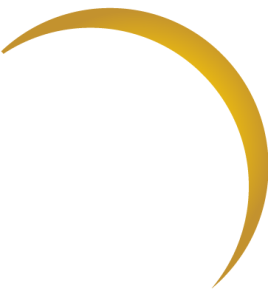 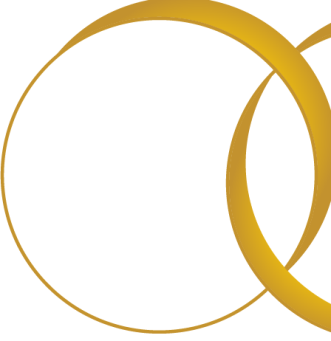 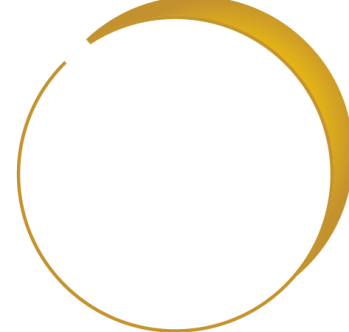 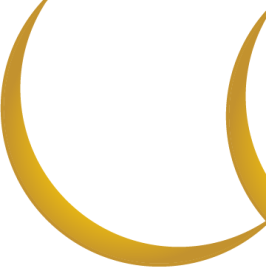 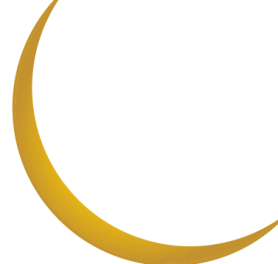 You are cordially invited to celebrate the wedding of 



The Bride’s name
&
The Groom’s name



On Friday afternoon
The Twenty-Ninth of April
At One O'clock 
The Venue’s Address


Followed by a reception
You are cordially invited
to celebrate the wedding of …
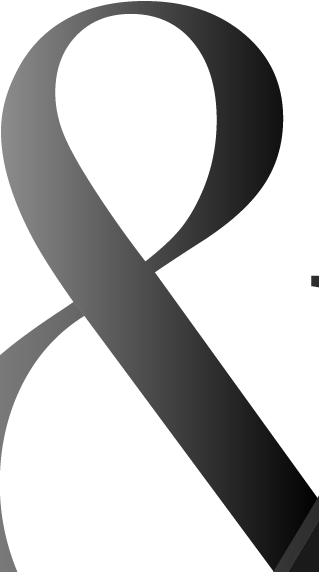 The Bride’s name
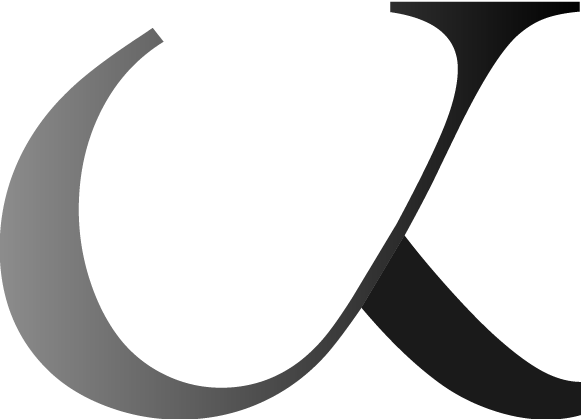 The Groom’s name
On Friday afternoon
The Twenty-Ninth of April
At One O'clock 
The Venue’s Address

Followed by a reception
You are cordially invited to celebrate the wedding of 



The Bride’s name
&
The Groom’s name



On Friday afternoon
The Twenty-Ninth of April
At One O'clock 
The Venue’s Address


Followed by a reception